Муниципальное бюджетное дошкольное образовательное учреждение «Детский сад №455 г.Челябинска»
Конкурсное задание: «Педагогическая находка»
Тема: «Ландшафтный дизайн-как средство экологичекого и нравственного развития дошкольников»



Выполнила:
Валеева
 Альбина Асылбековна
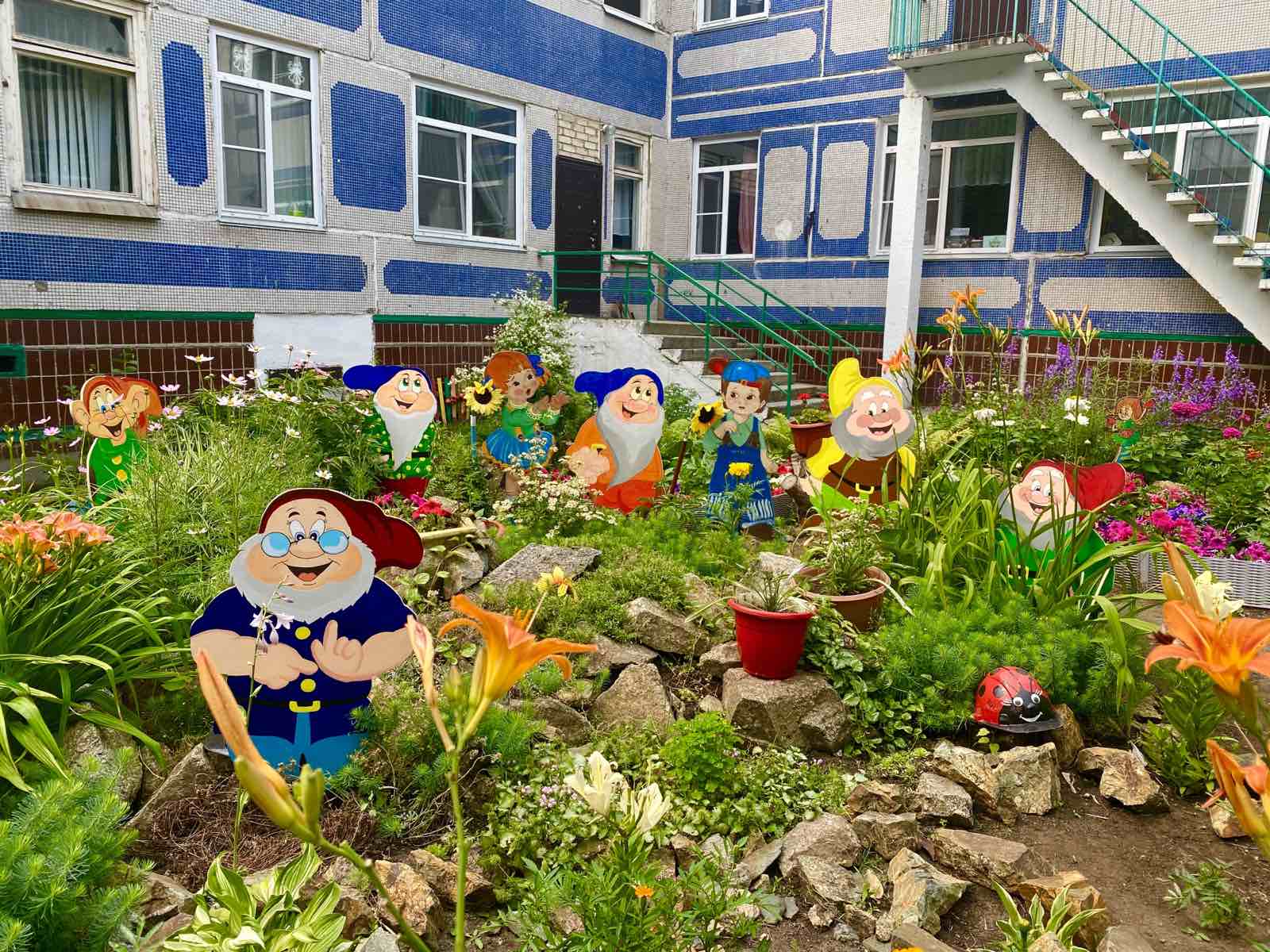 Ландшафтный дизайн-как средство экологичекого и нравственного развития дошкольников
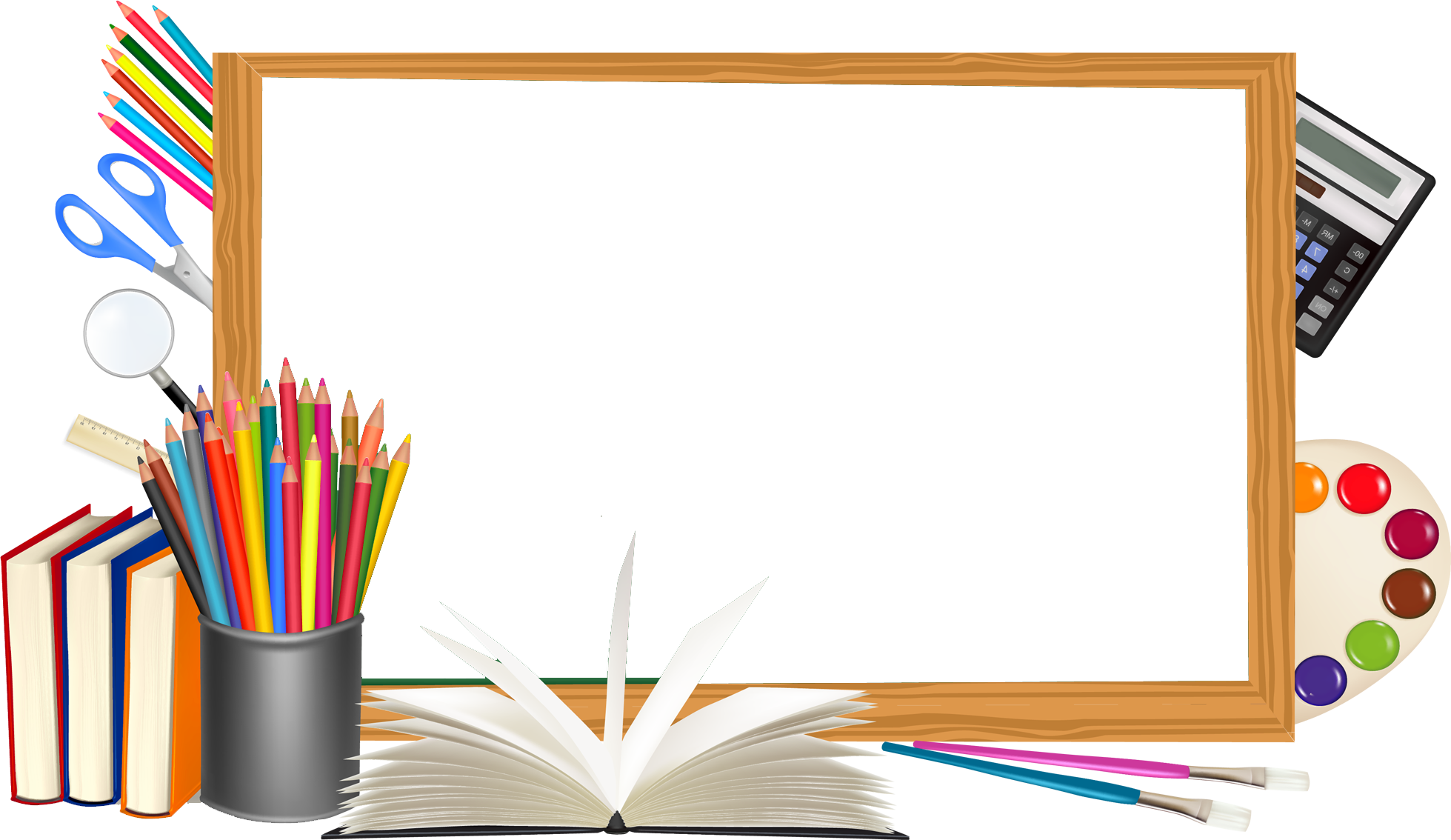 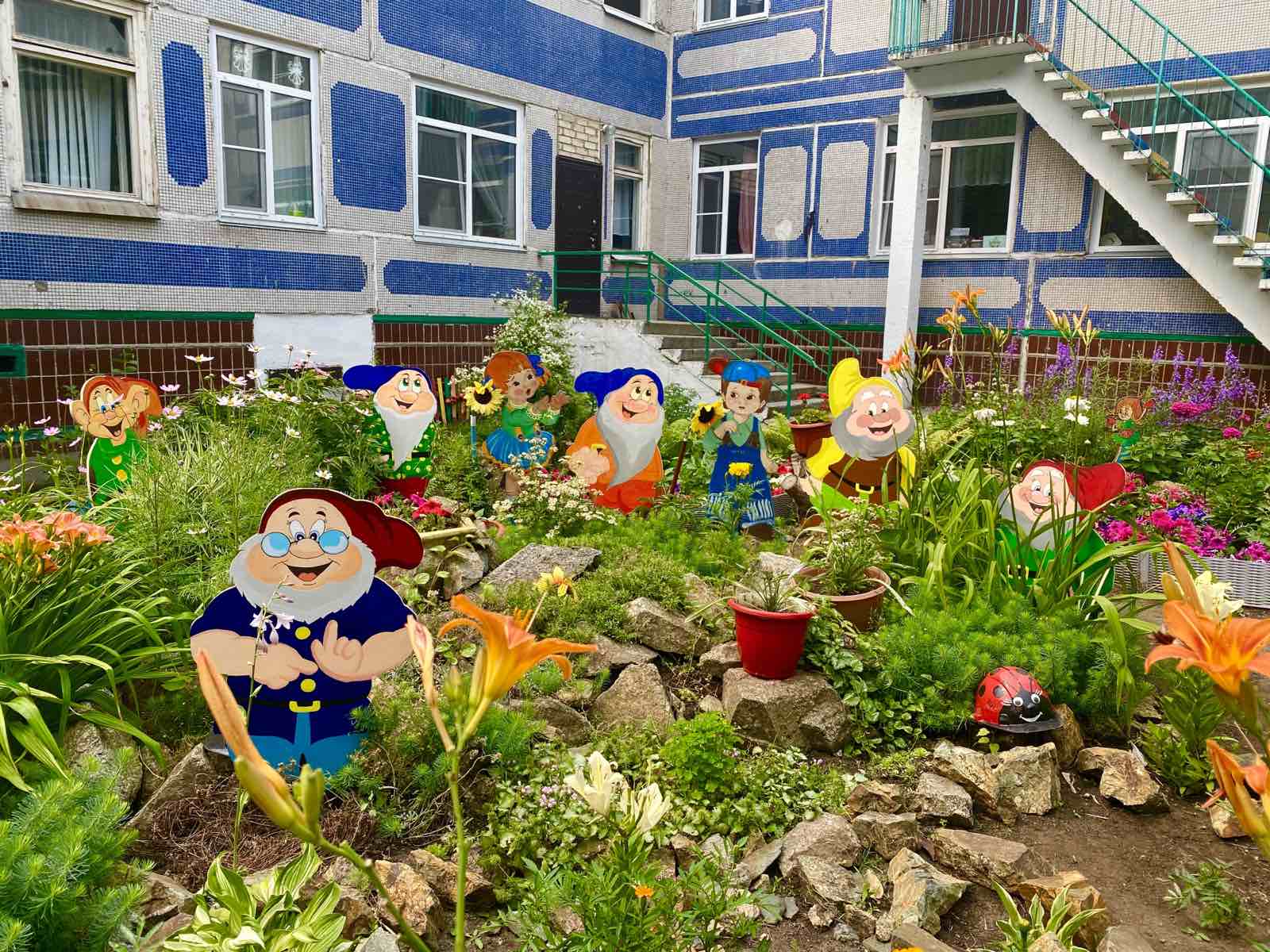 ЦЕЛИ И ЗАДАЧИ ПРЕЗЕНТАЦИИ:
Цели работы по ландшафтному дизайну:
 развитие творческих способностей и экологической культуры дошкольников,трудовое и экологическое воспитание,развитие эстетического вкуса, познавательное и интеллектулаьное развитие 
Задачи работы по  данному направлению:
познакомить дошкольников с историей ландшафтного, основными определениями
воспитывать интерес к изучению растенийнаучить приемам озеленения и благоустройства территории   
воспитывать интерес к профессиям, связанным с выращиванием растенийспособствовать формированию эстетического вкуса, чувства и красоты
Первый этап работы:
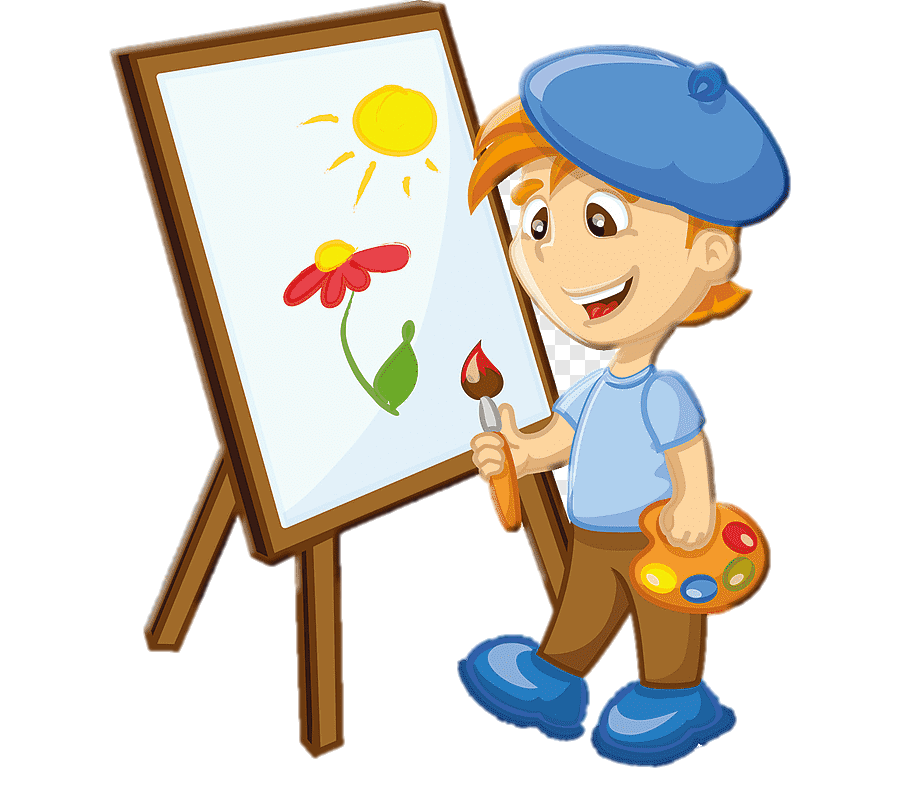 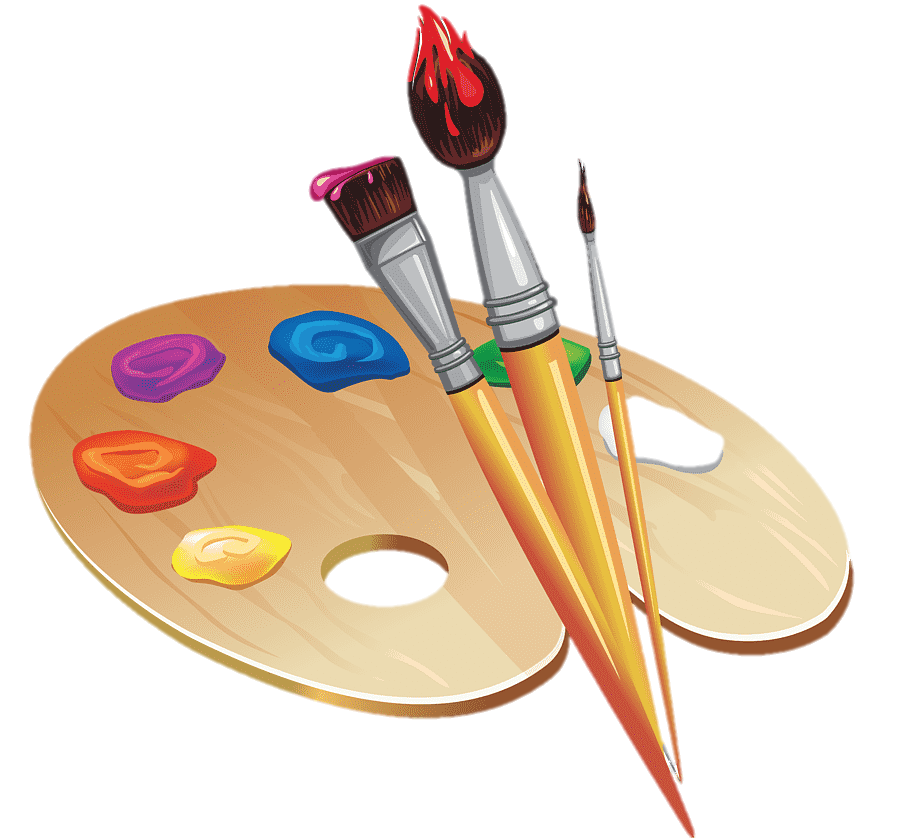 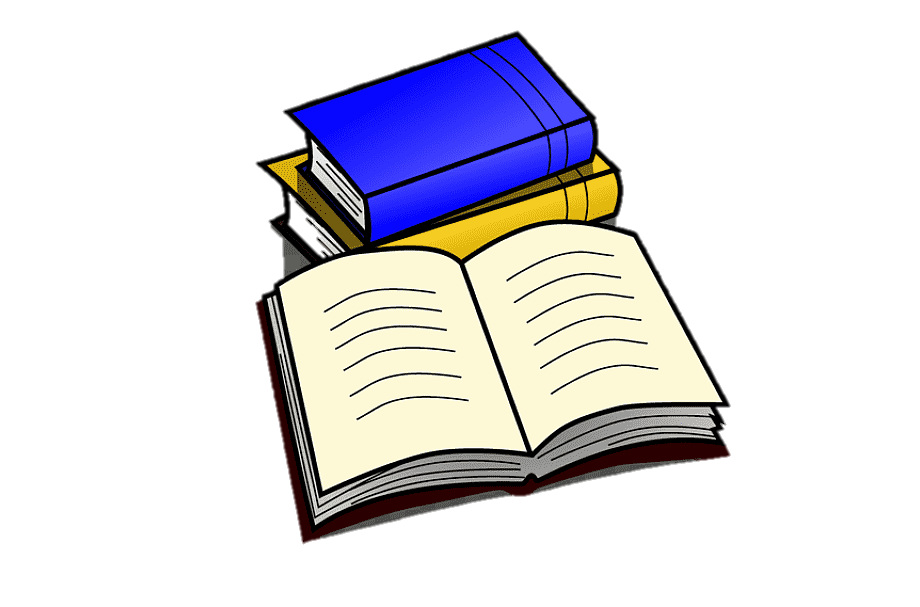 Основы цветоводства,виды цветников
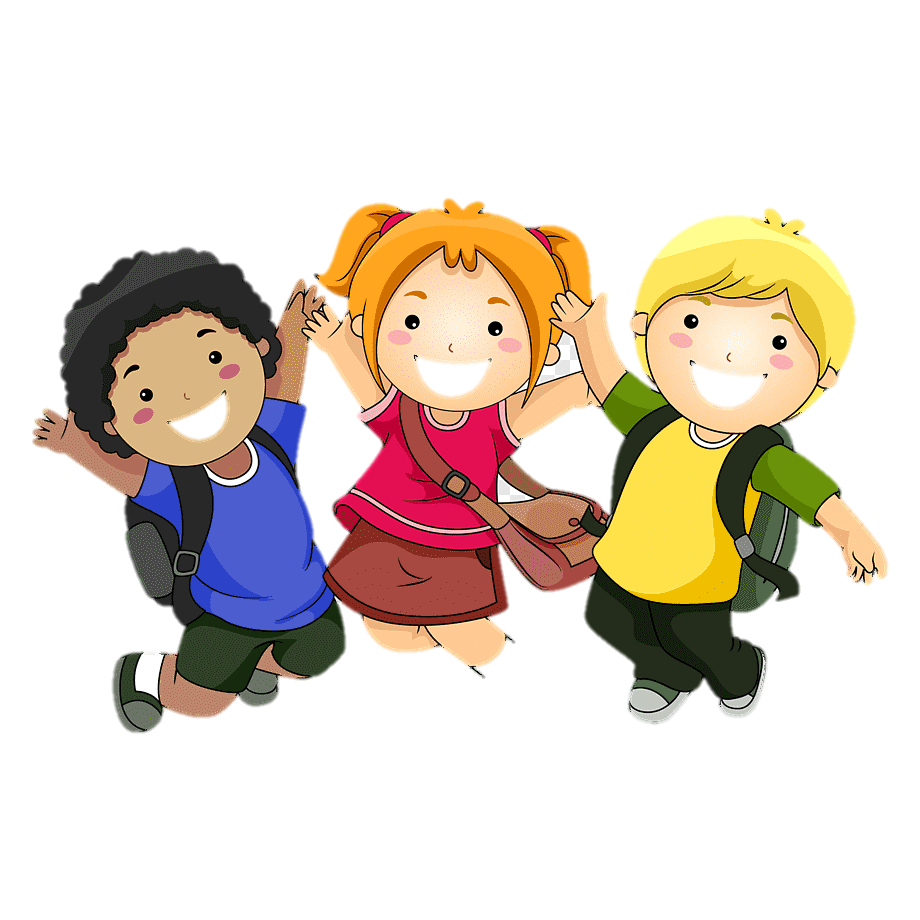 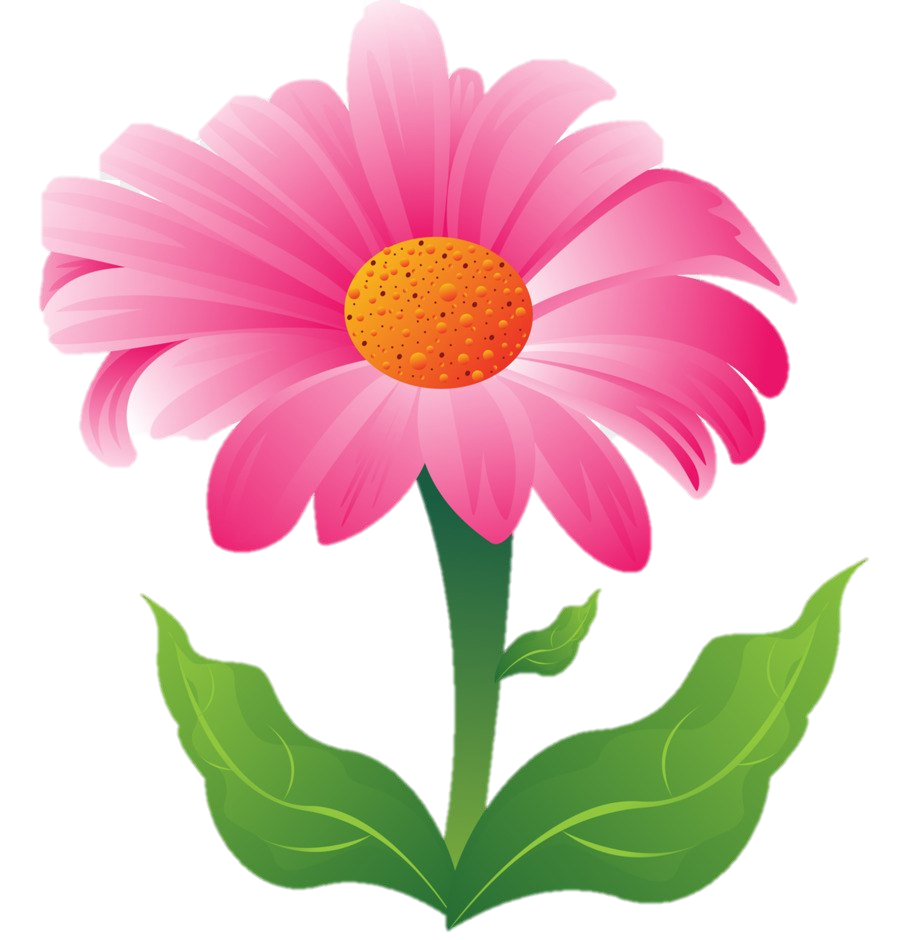 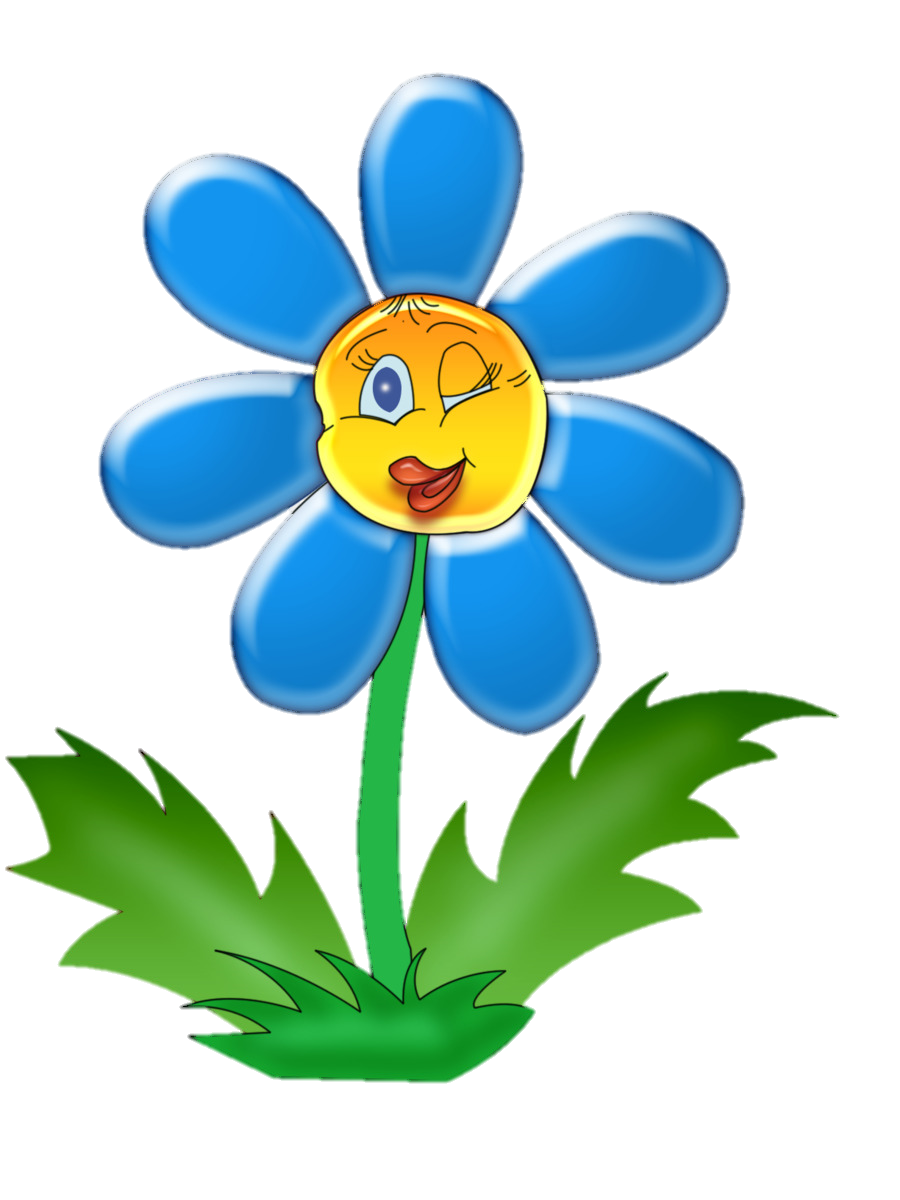 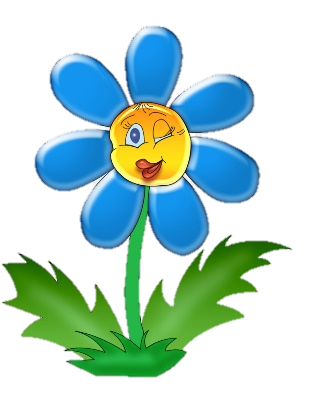 Уход за цветником
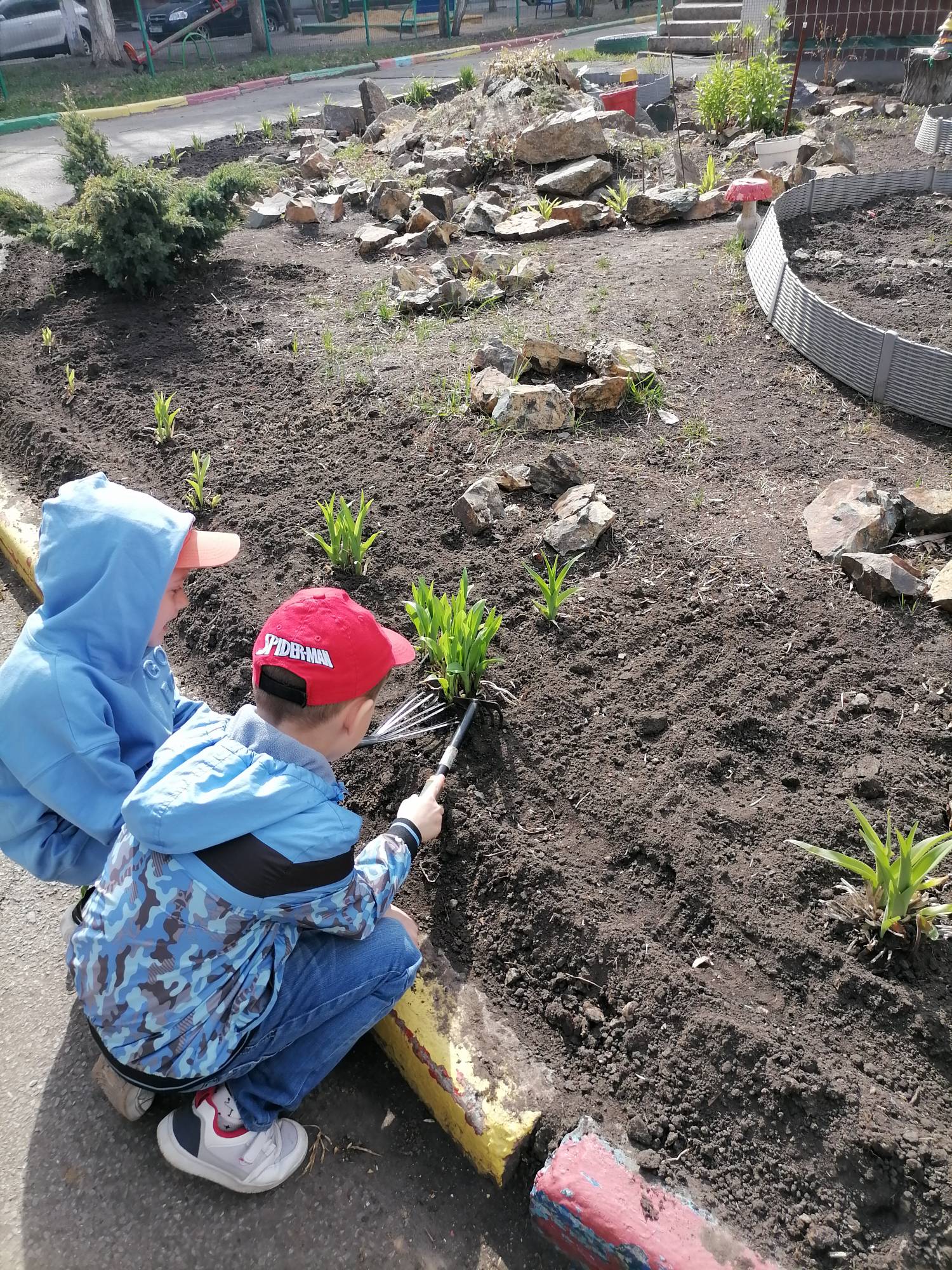 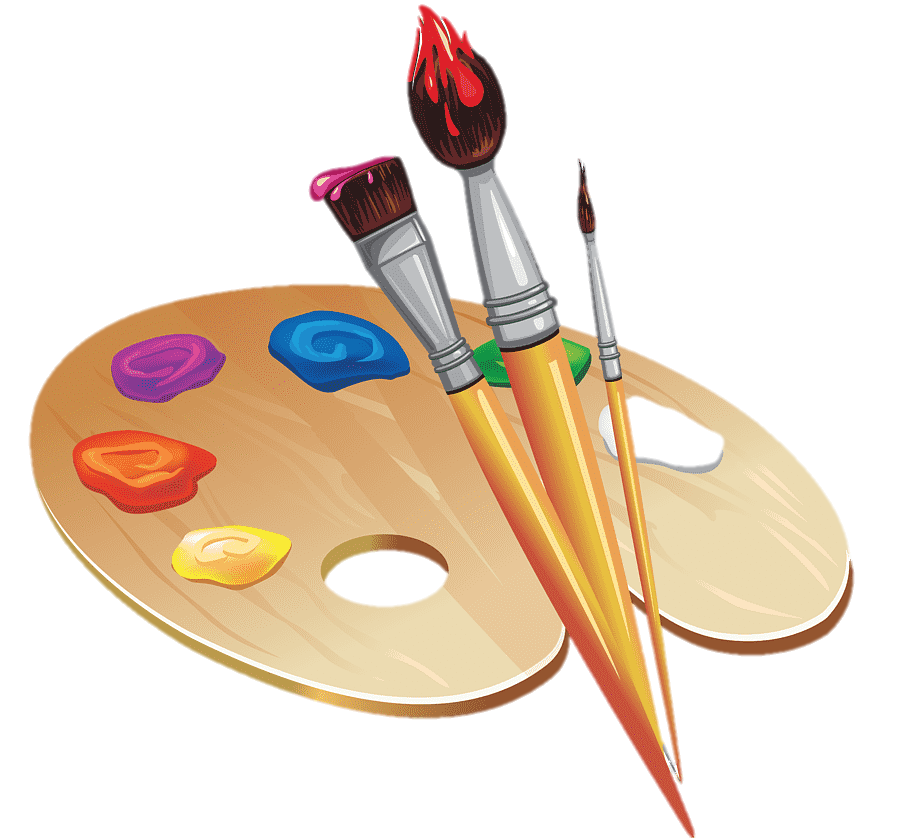 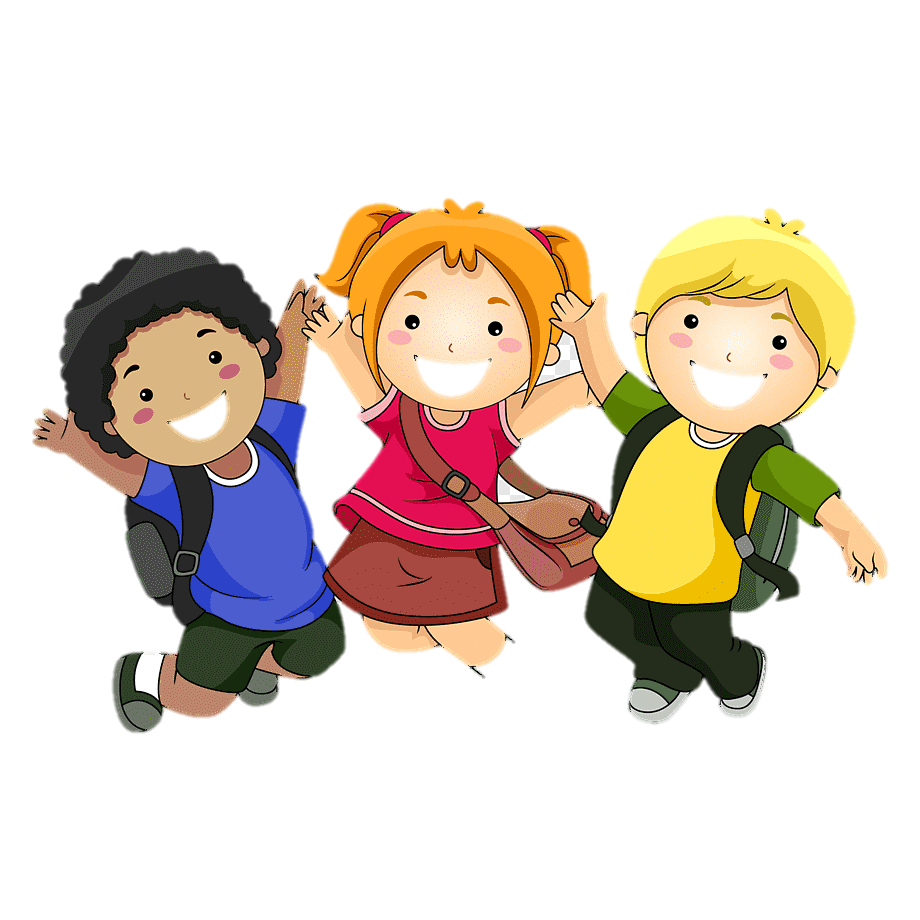 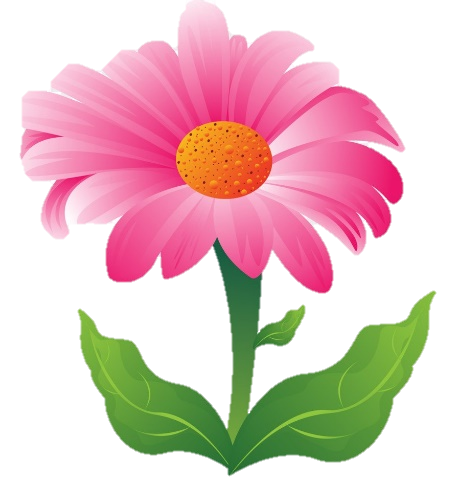 Схема цветника
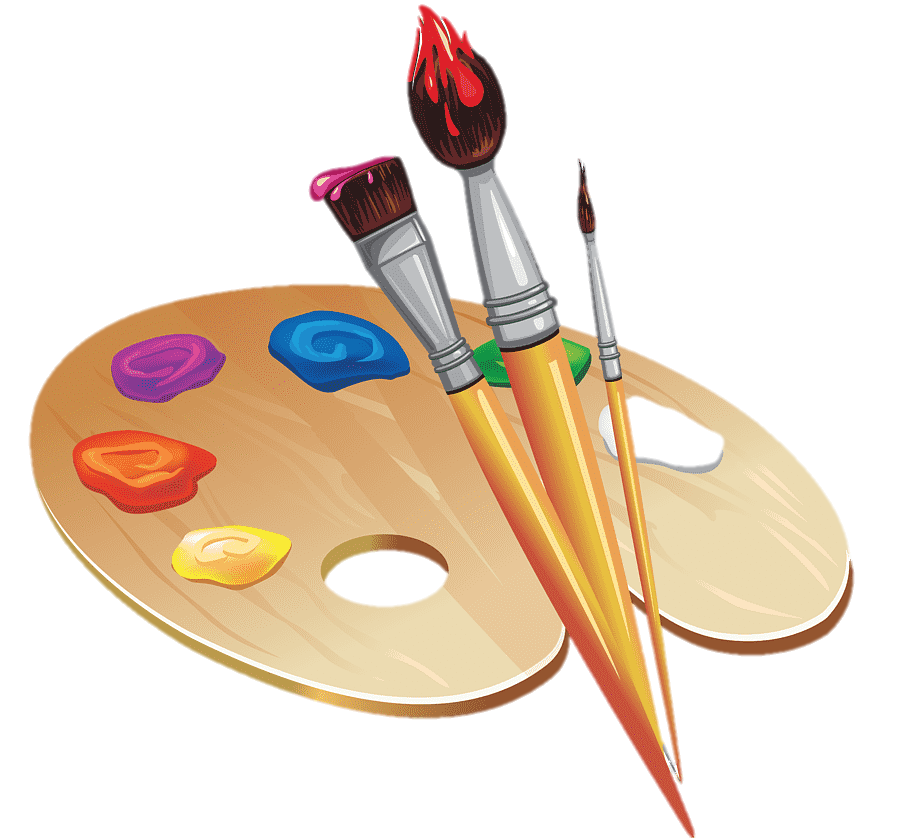 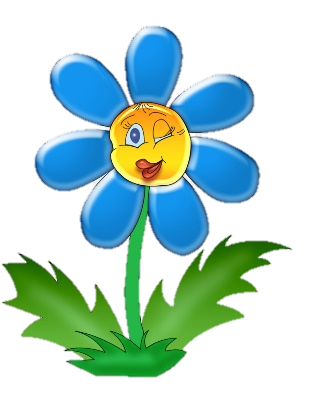 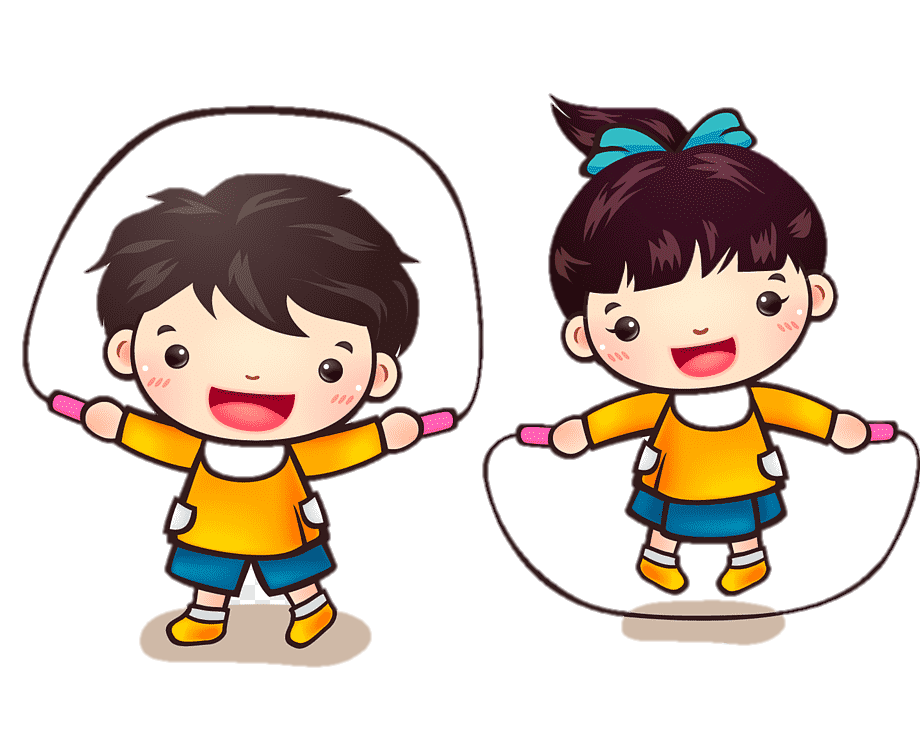 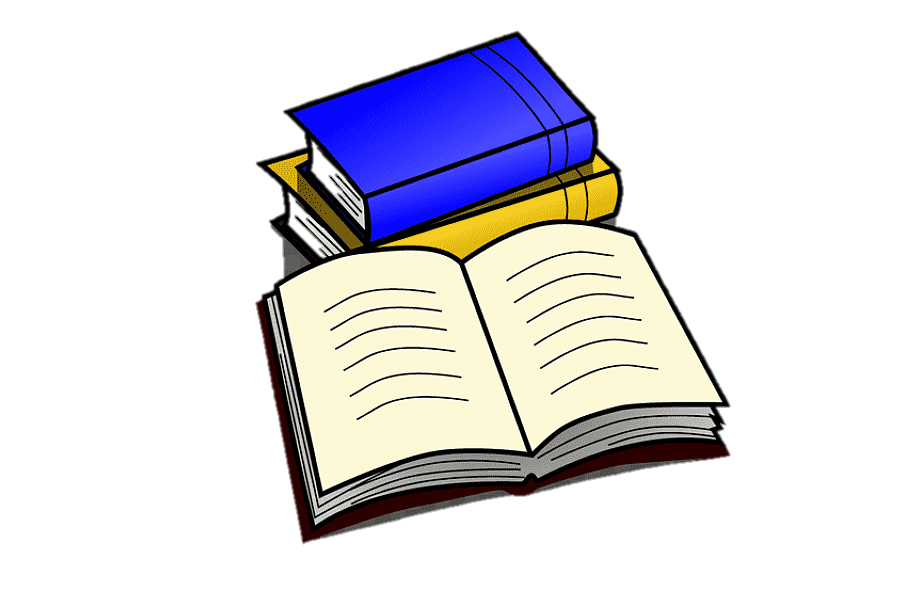 Второй этап работы
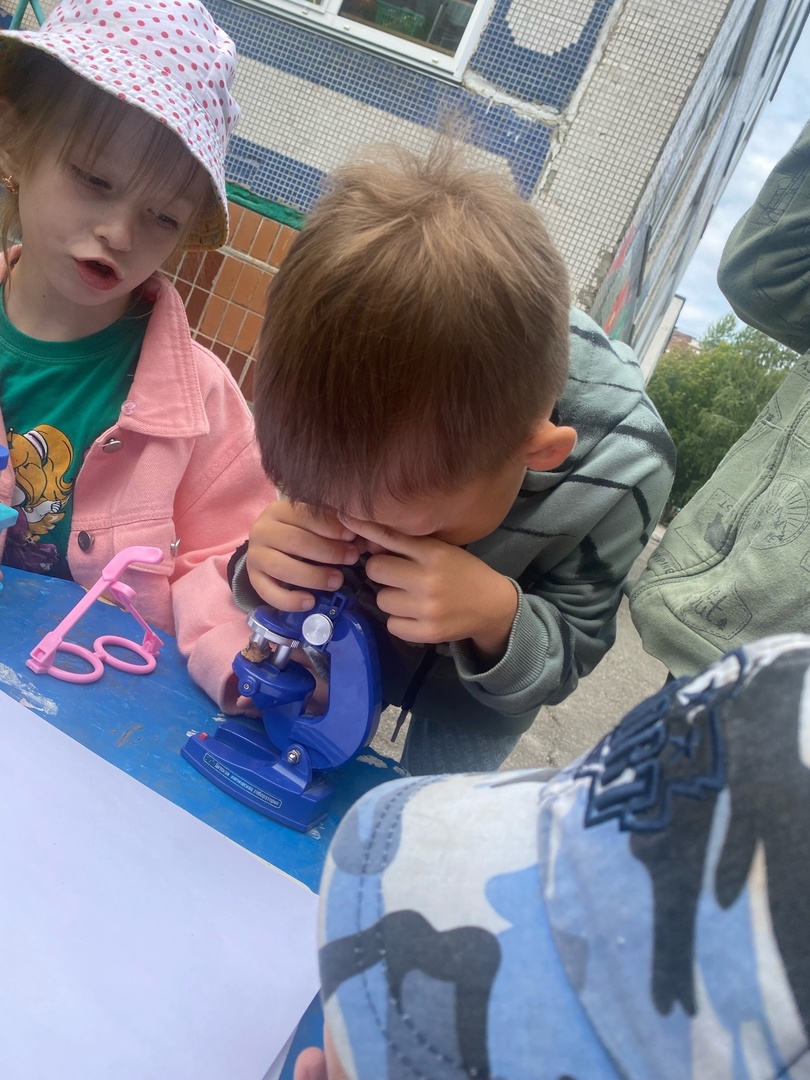 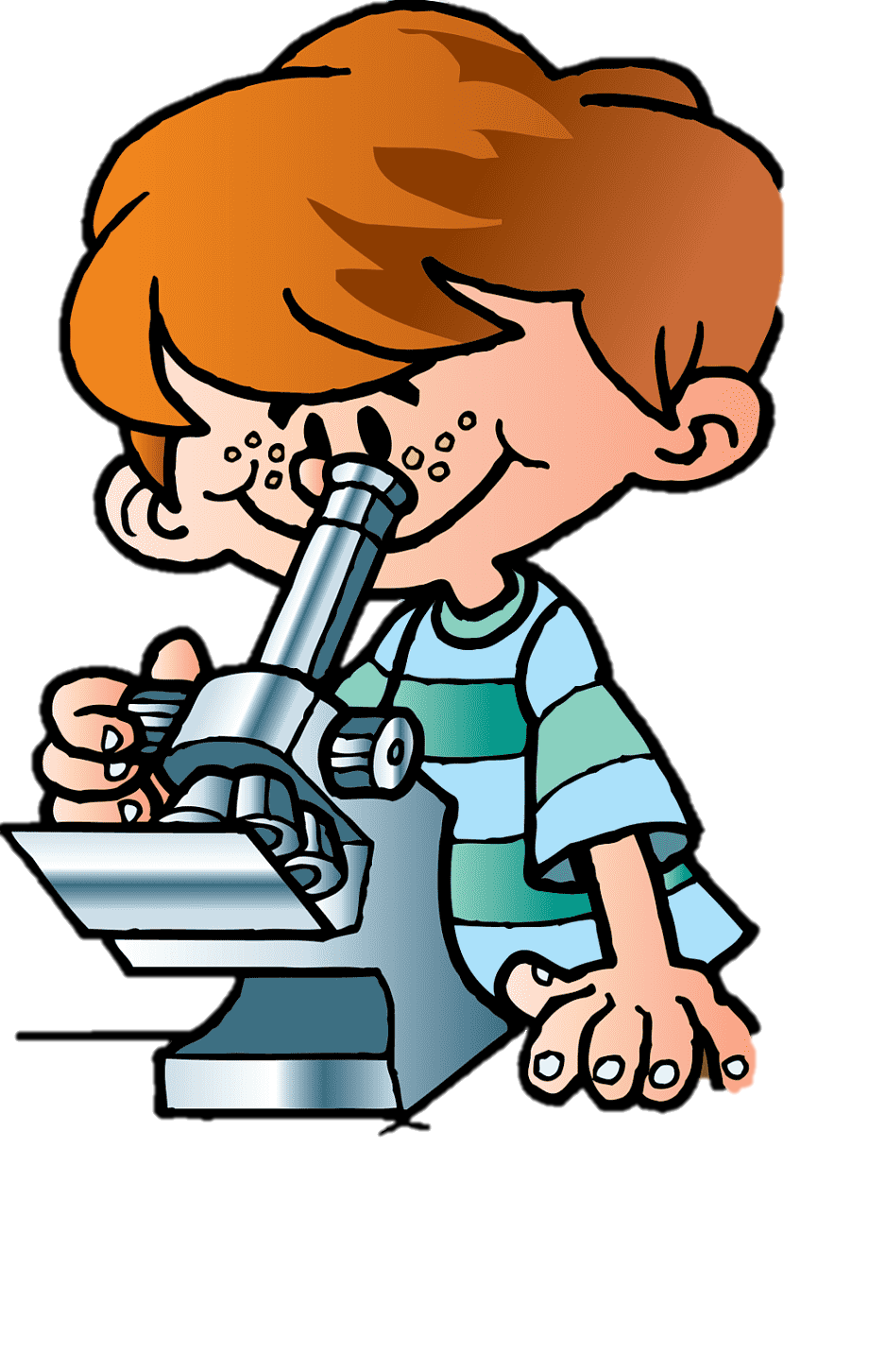 «Мини-лаборатория»
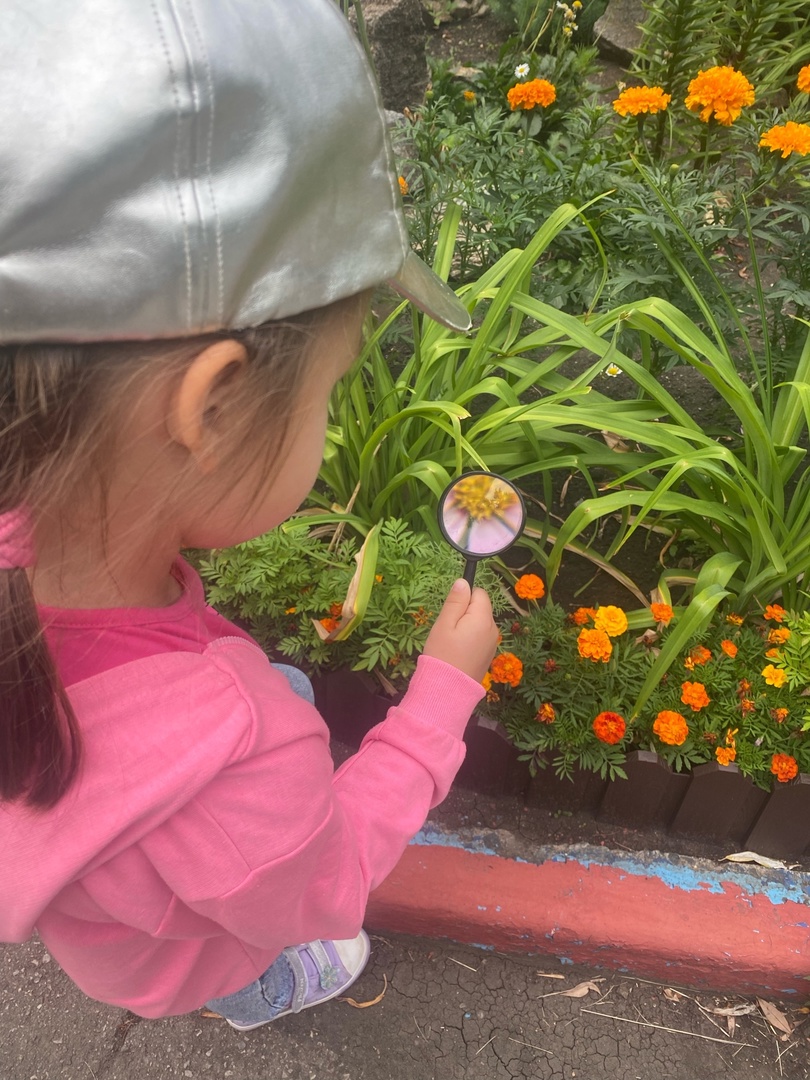 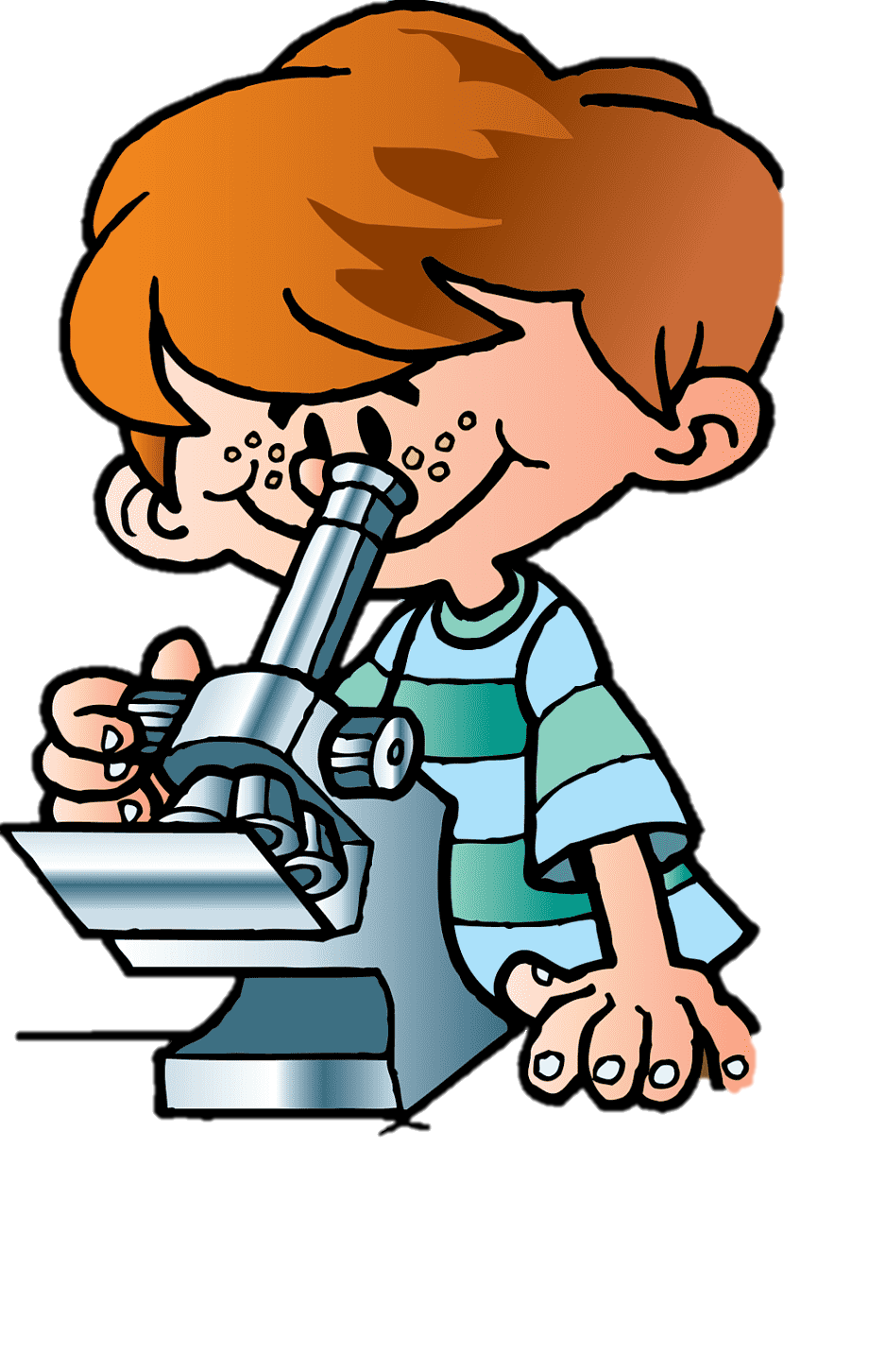 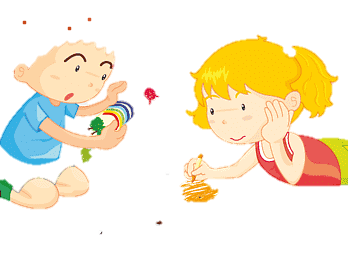 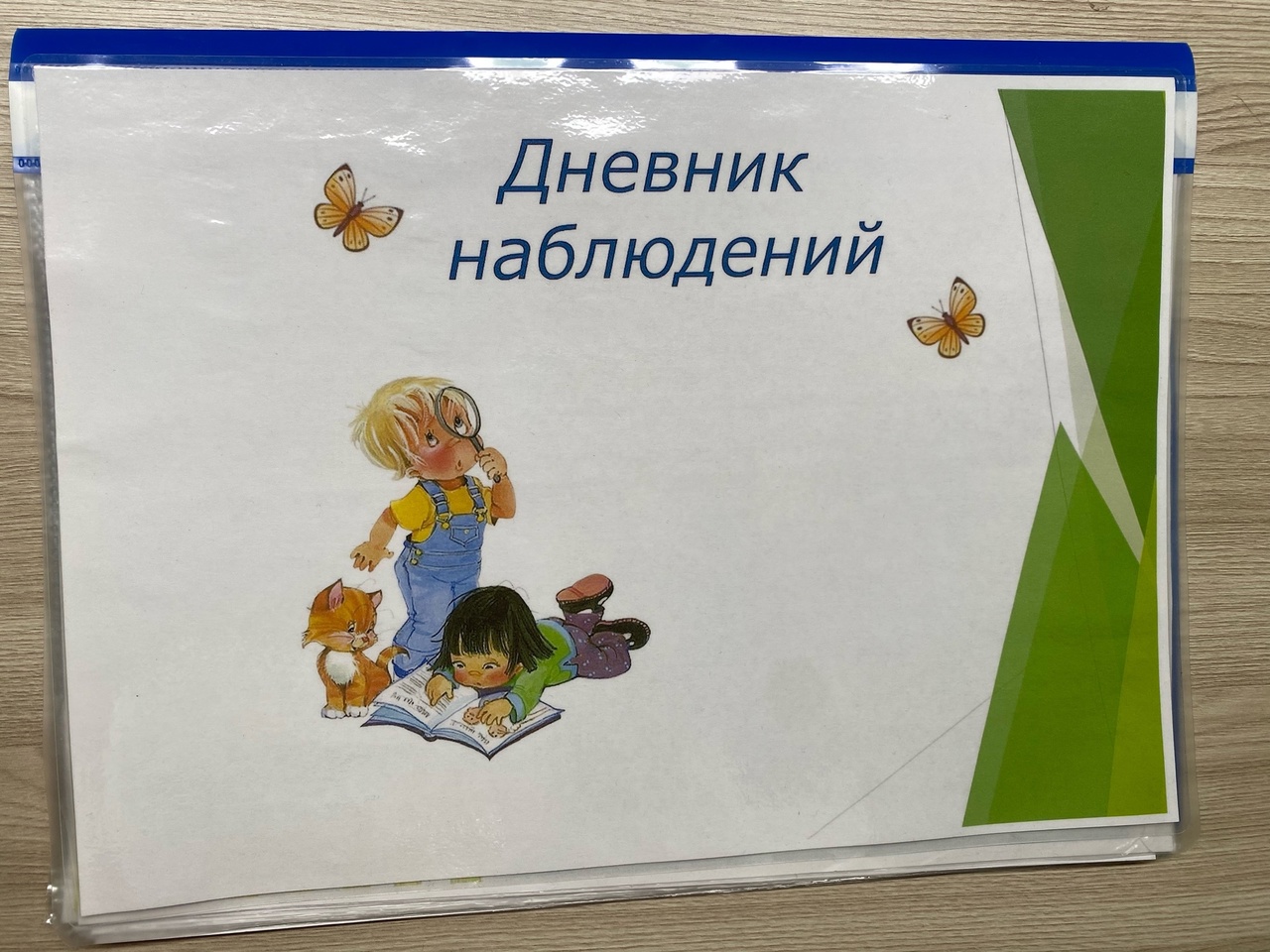 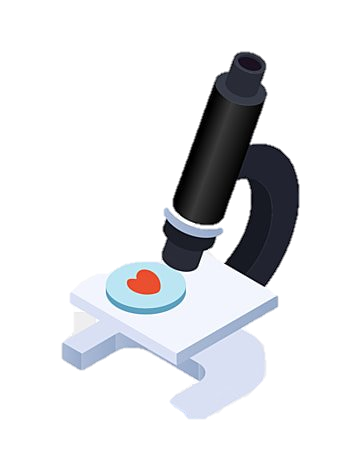 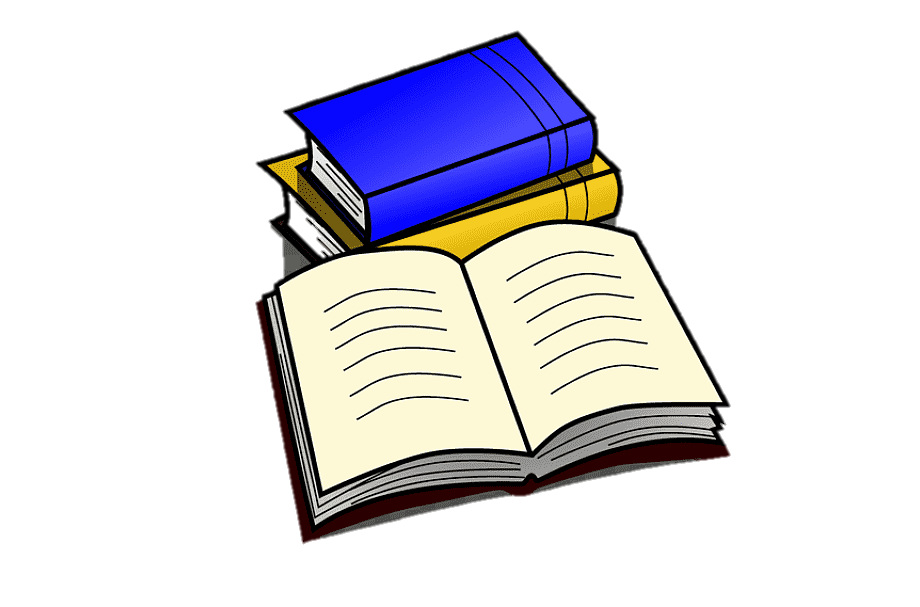 третий этап работы
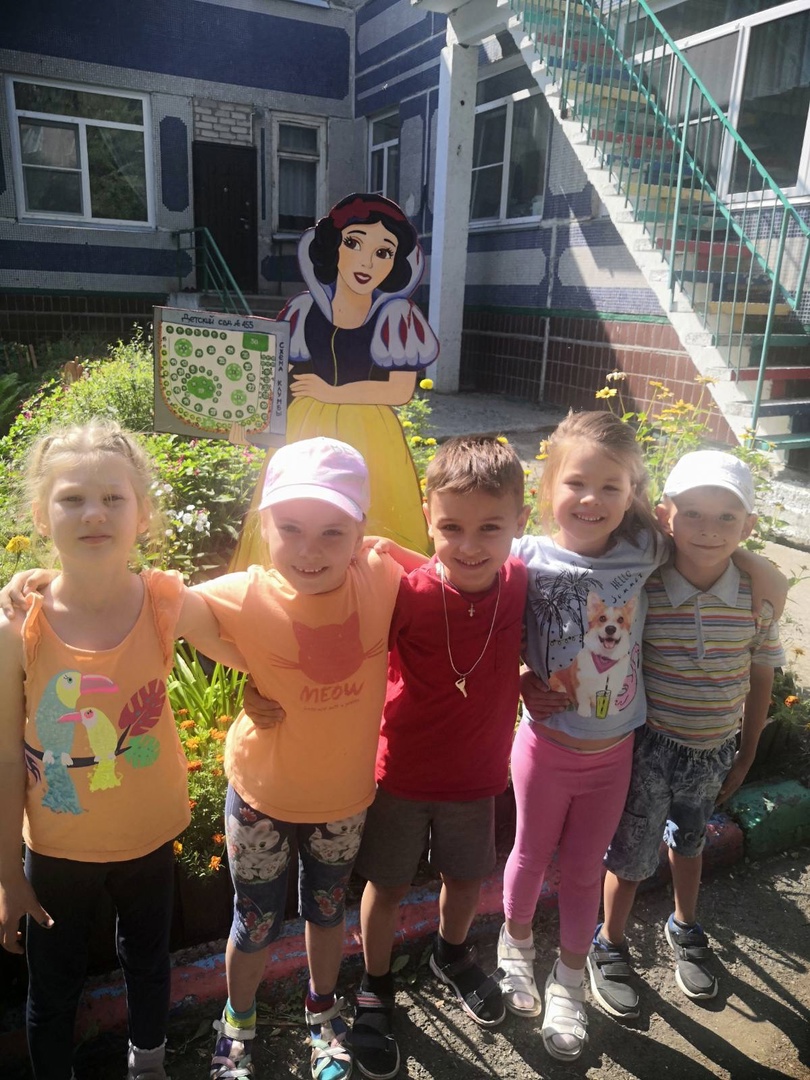 Дети-это палитра талантов и так приятно их открывать!
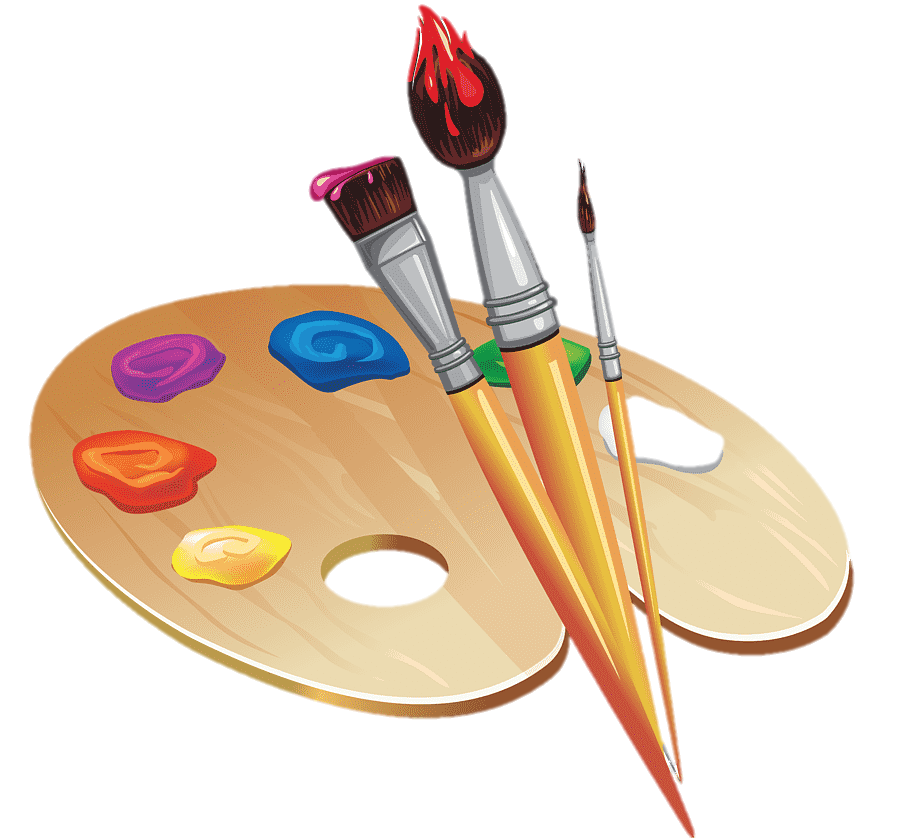 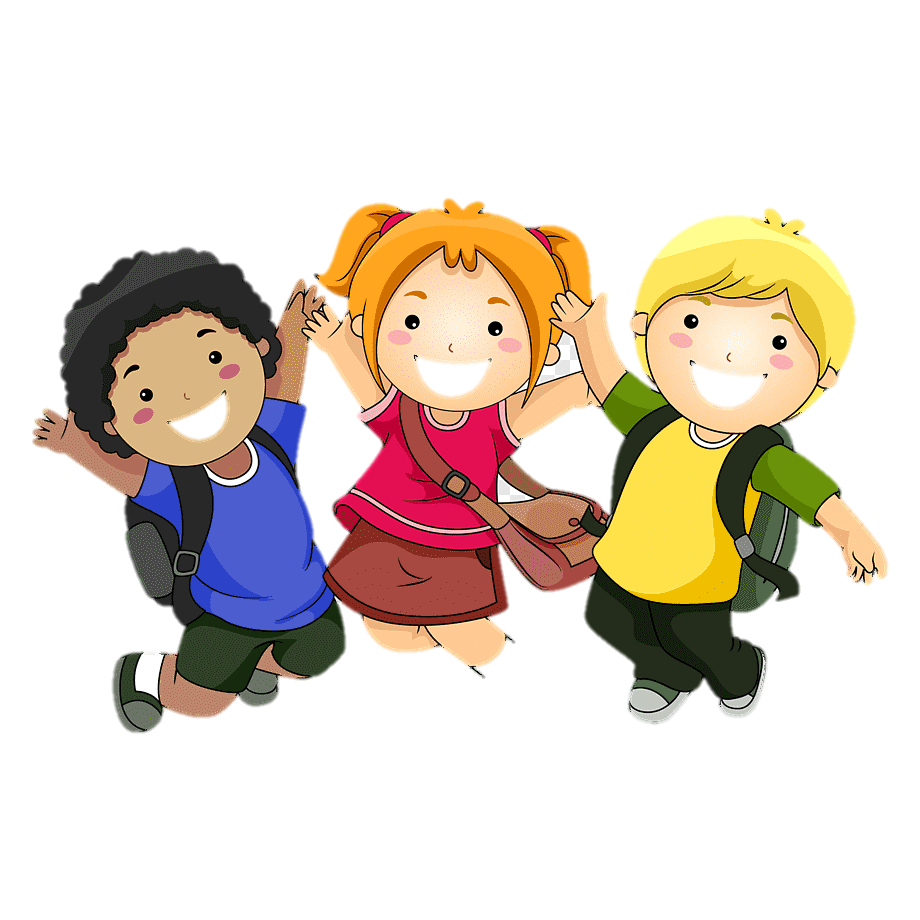 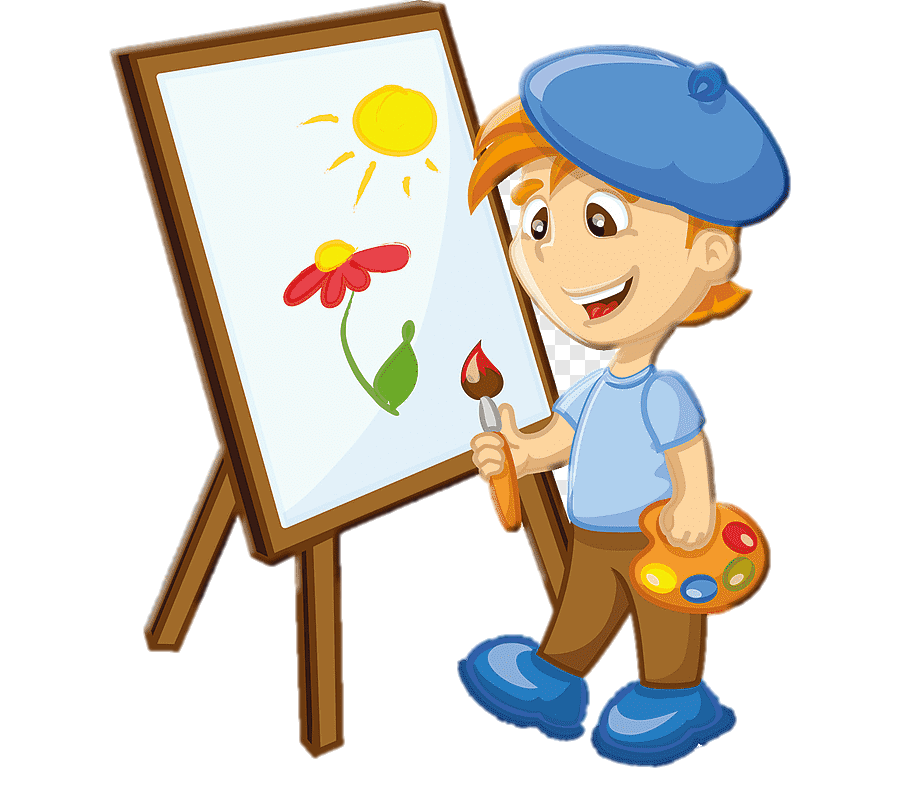 Спасибо за внимание!
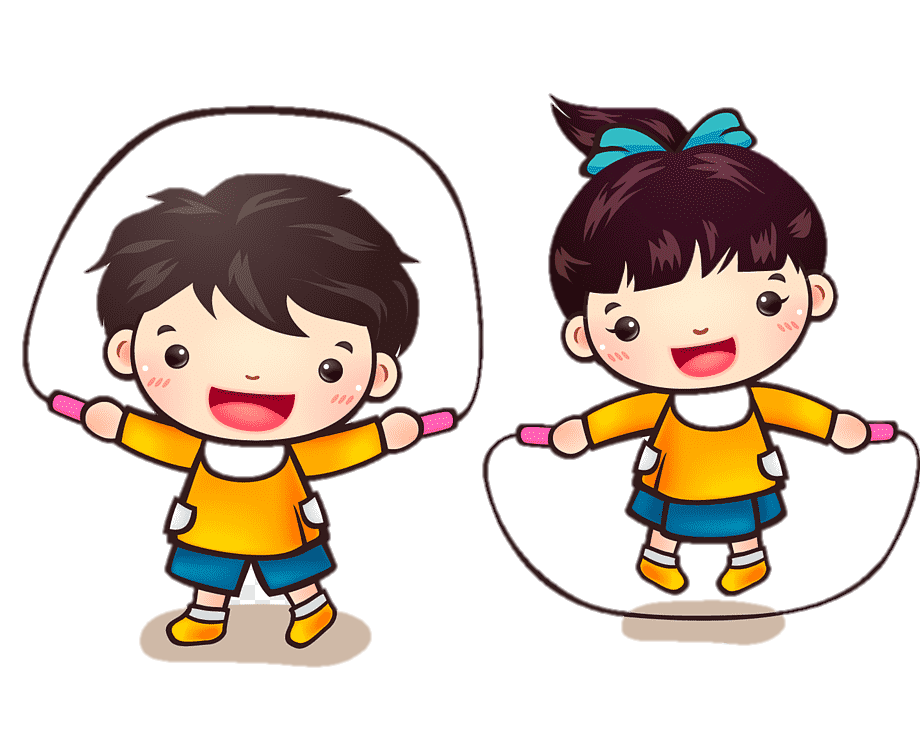